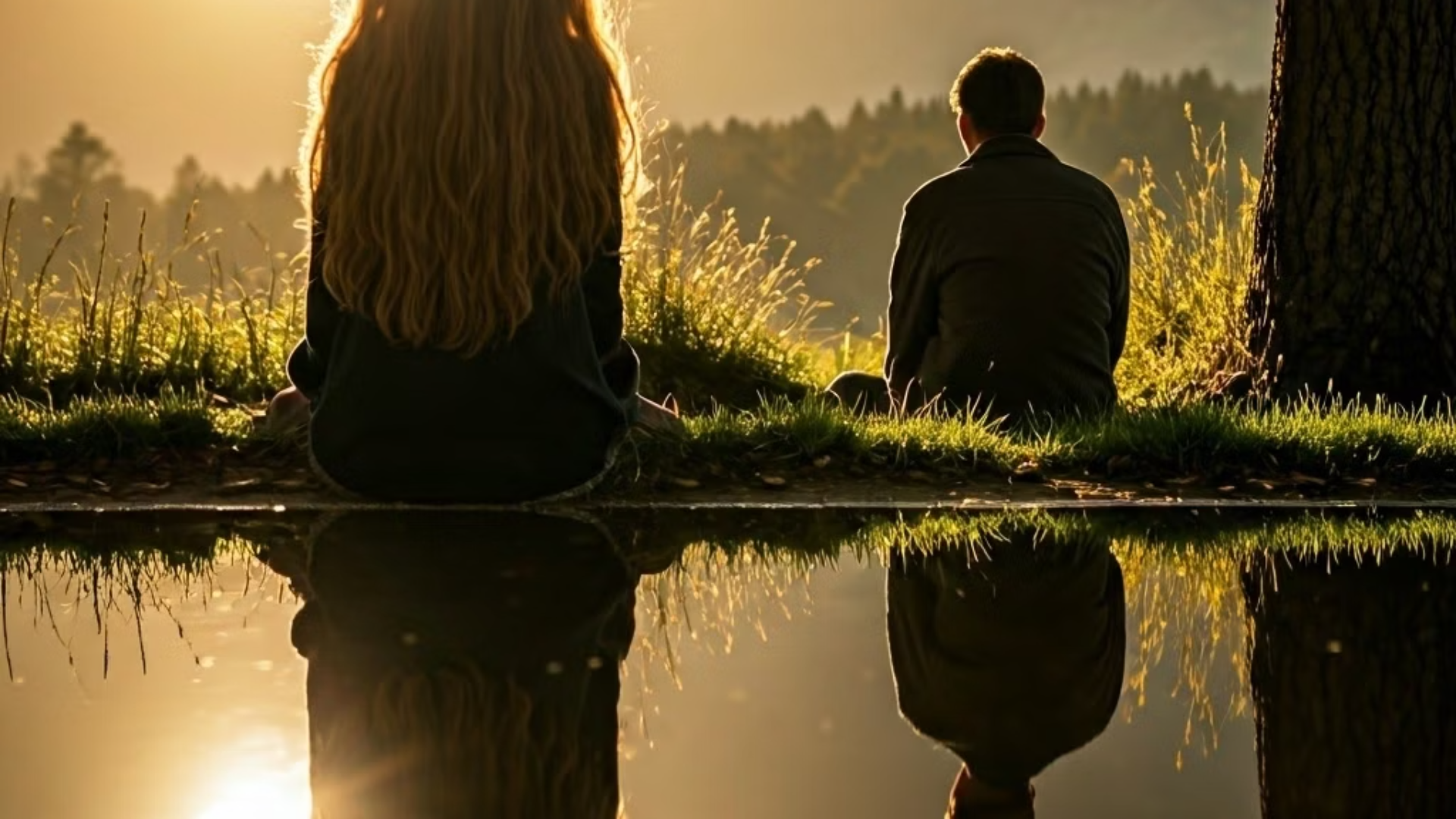 Duygu Farkındalığına Giriş
Duygu farkındalığı, bireylerin kendi duygularını tanıma, anlama ve yönetme yeteneğini ifade eder. Günlük yaşamımızda her an farklı duygularla karşılaşırız ve bu duyguları fark etmek, sağlıklı kararlar vermek, stresle başa çıkmak ve ilişkilerimizi kuvvetlendirmek için hayati önem taşır. Bu broşürün amacı, duygusal farkındalığın ne olduğunu, neden önemli olduğunu ve nasıl geliştirilebileceğini kapsamlı şekilde anlatmaktır.
Broşür, özellikle kişisel gelişimine önem veren, stres yönetimi ve iletişim becerilerini artırmak isteyen bireyleri hedeflemektedir. Herkesin deneyimlediği ama sıklıkla göz ardı edilen duygusal süreçlerin düzenli farkındalığı, yaşam kalitemizi iyileştirir ve ruhsal sağlık kaynaklarımızı güçlendirir. Bu nedenle, duygularımızı daha iyi tanımak ve yönlendirmek herkes için temel bir beceridir.
Bu dokümanda, duygu farkındalığının tanımından başlayarak, duygusal zekayla ilişkisine, faydalarına ve geliştirme tekniklerine kadar geniş yelpazede bilgiler sunulacaktır. Ayrıca, günlük yaşamda uygulanabilir yöntemlerle duygusal farkındalığınızı artırmanız için önerilerde bulunulacaktır.
Duygu Farkındalığı Nedir?
Duygu farkındalığı, kişilerin içinde bulundukları ruh halini tanıma ve bu duyguyu doğru isimlendirme becerisidir. Bu yetenek, yoğunluk ve süreklilik gibi duyguların çeşitli niteliklerini anlamayı içerir. Örneğin, aynı "üzüntü" duygusu farklı durumlarda hafif veya derin olabilir ve bu farklılıkları algılamak farkındalığın temel öğelerindendir.
Fiziksel duyumların da duygu farkındalığında önemli bir rolü vardır. Duygular bedenimizde değişik şekillerde hissedilir; kalp atışının hızlanması, kaslardaki gerginlik veya midenin sancılanması gibi belirtiler çoğu kez içsel duygusal durumların dışavurumudur. Bu bağlantıyı kavramak, duyguları daha iyi anlamaya ve kontrol etmeye yardımcı olur.
Duygu farkındalığı, sadece anlık hisleri tanımakla kalmaz, aynı zamanda duygusal deneyimlerin zaman içindeki değişimini izleme yeteneğini de kapsar. Kişiler, duygularının ne kadar sürdüğünü ve nasıl evrildiğini gözlemleyerek, daha sağlıklı tepki verme becerisi kazanır.
Neden Duygu Farkındalığı Önemli?
Duygu farkındalığı, bireylerin yaşamındaki karar alma süreçlerini köklü şekilde etkiler. Kendi duygularını tanıyan bir kişi, sezgisel kararlar verirken daha bilinçli ve dengeli adımlar atabilir. Bu beceri, karmaşık ya da stresli durumlarda soğukkanlılığı koruyarak hatalı seçimlerin önüne geçer.
Sağlıklı ilişkiler kurmak da duygusal farkındalıkla doğrudan ilişkilidir. Duygularını anlama kapasitesi yüksek olan bireyler, empati kurmaya ve karşısındakinin duygularını daha iyi anlamaya eğilimlidir. Bu, iletişimin kalitesini artırır, yanlış anlaşılmaları azaltır ve çatışmaları yapıcı şekilde çözmeyi mümkün kılar.
Stresle başa çıkmada duygusal farkındalık, dayanıklılığı artırır. Duyguların nedenlerini ve etkilerini gözlemleyerek, stres kaynakları daha kolay tespit edilir ve uygun başa çıkma yöntemleri uygulanabilir. Bu durum, ruh sağlığını korur ve yaşam kalitesini yükseltir.
Duygusal Zeka ve Duygu Farkındalığı
Duygusal zeka; kendini tanıma, empati, duygu yönetimi ve sosyal beceriler gibi temel bileşenlerden oluşur. Bu bileşenler hayatın her alanında bireylerin daha bilinçli ve etkili olmasını sağlar. Duygu farkındalığı ise duygusal zekanın en temel yapı taşı olarak görülür çünkü bireyin hislerini anlamadan diğer duygusal beceriler gelişemez.
Duygu farkındalığı, duygusal zekanın gelişme sürecinde ilk adımdır. Kişi öncelikle kendi duygularını tanımalı, ne hissettiğini anlamalı ve bunu kabul etmelidir. Bu adımlar tamamlandığında, diğer duygusal zeka becerileri yani duyguları düzenleme, başkalarının duygularını anlama ve etkili iletişim kurma becerileri gelişir.
Önceleri doğuştan geldiği düşünülen duygusal zekanın, bilimsel çalışmalar sayesinde geliştirilebilir olduğu kanıtlanmıştır. Düzenli pratik ve bilinçli çalışmalar, duygu farkındalığı ve dolayısıyla duygusal zekada anlamlı ilerlemeler sağlar. Bu da hem kişisel hem de profesyonel yaşamda başarı ve tatmini artırır.
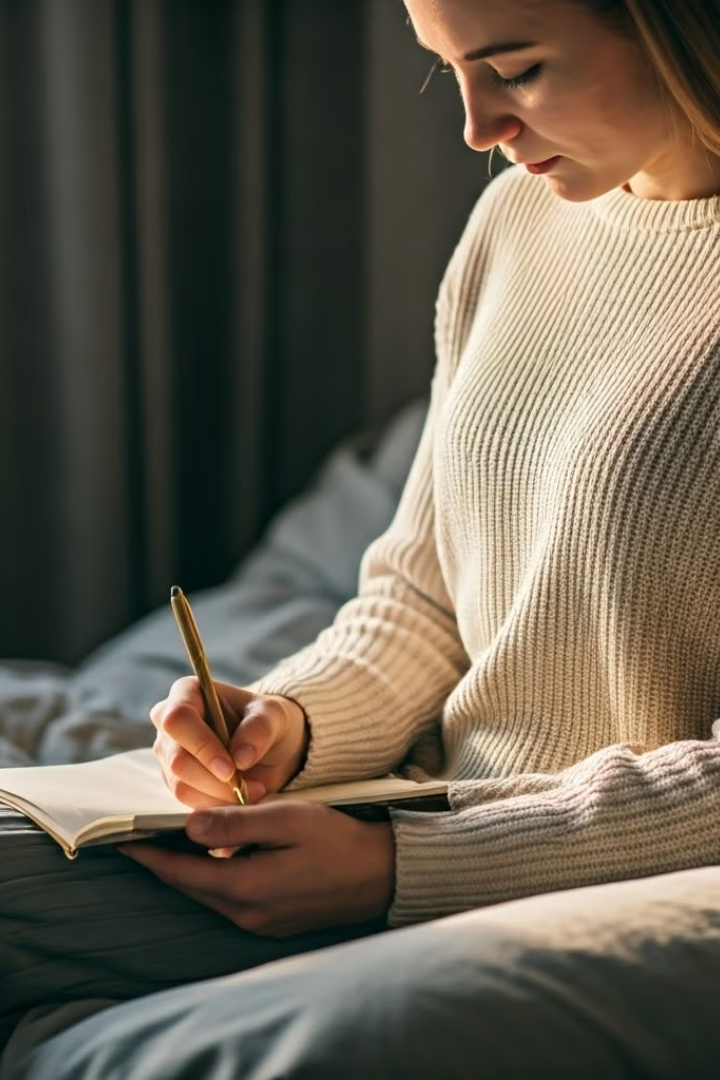 Duygu Farkındalığını Artırma Yolları
Duygu farkındalığını artırmak için kişisel pratiklerin düzenli uygulanması gereklidir. En etkili yöntemlerden biri duygu günlüğü tutmaktır. Her gün yaşanan duyguların yazıya dökülmesi, hislerin bilinçli tanınmasına yardımcı olur ve duygusal gelişim sürecini hızlandırır.
Meditasyon ve mindfulness teknikleri, zihni şimdiki zamana odaklayarak duygusal farkındalığı güçlendirir. Bu uygulamalar, olumsuz düşüncelerin ve duyguların fark edilip kabul edilmesini kolaylaştırır, zihinsel rahatlama sağlar. Günde düzenli birkaç dakikalık mindfulness egzersizi bile önemli yararlar sunar.
Bir diğer etkili teknik ise beden taraması egzersizleridir. Vücudun belirli bölgelerine bilinçli dikkat vererek, fiziksel duyumlarla duygusal durumlar arasındaki bağlantıyı keşfetmek mümkündür. Bu yöntem, stres belirtilerini önceden tanımayı sağlar ve duyguların kontrolünü artırır.
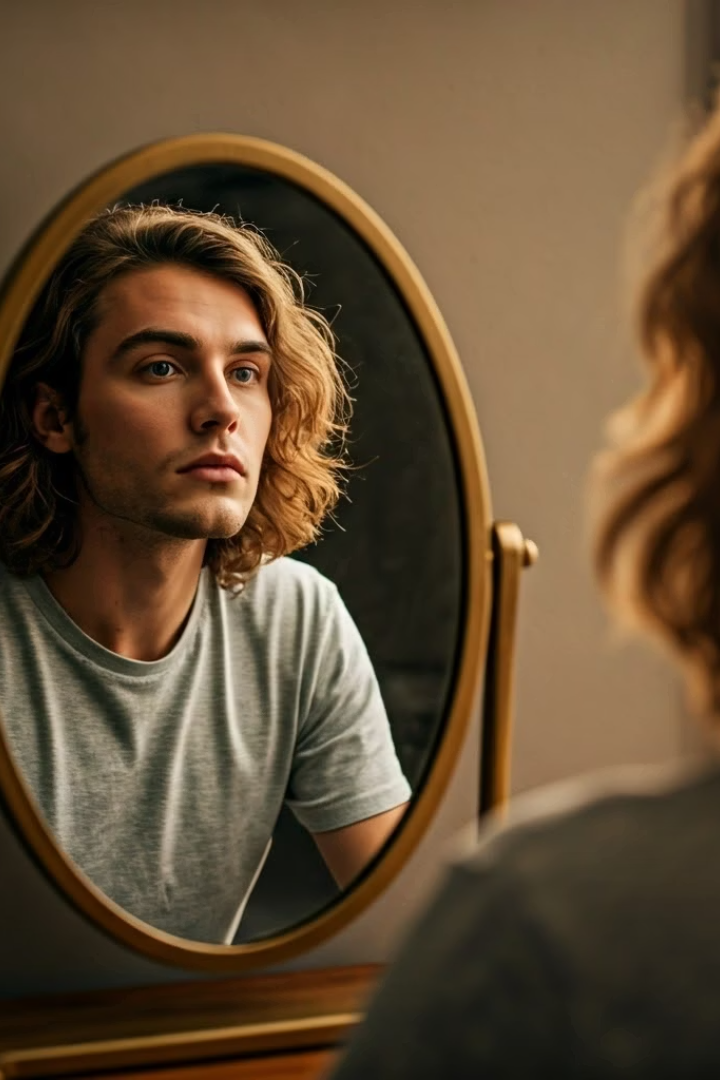 Kendini Gözlemleme Teknikleri
Kendini gözlemleme, duygusal tetikleyicileri tanımakla başlar. Günlük yaşamda hangi durumların belirli duyguları tetiklediğini fark etmek, bu duygularla daha bilinçli şekilde başa çıkmayı sağlar. Tetikleyicilerin bilincinde olmak, otomatik tepkilerin önüne geçilmesine olanak verir.
Duygusal tepkilerin analizi, hislerin kaynağını ve etkisini anlamak için gereklidir. Kendinizi sık sık sorgulayarak ve hislerinizi tetikleyen olayları objektif şekilde inceleyerek, duygusal yönetim becerileriniz gelişir. Bu farkındalık, kontrolsüz davranışlardan kaçınmanızı kolaylaştırır.
Kendine şefkatli yaklaşmak, duygusal farkındalığı destekleyen bir diğer önemli yaklaşımdır. Kendi duygusal deneyimlerinize yargısız ve nazik davranmak, öz- kabulü artırır. Bu da içsel çatışmaları azaltarak psikolojik iyileşme sürecini hızlandırır ve duygusal dayanıklılığı artırır.
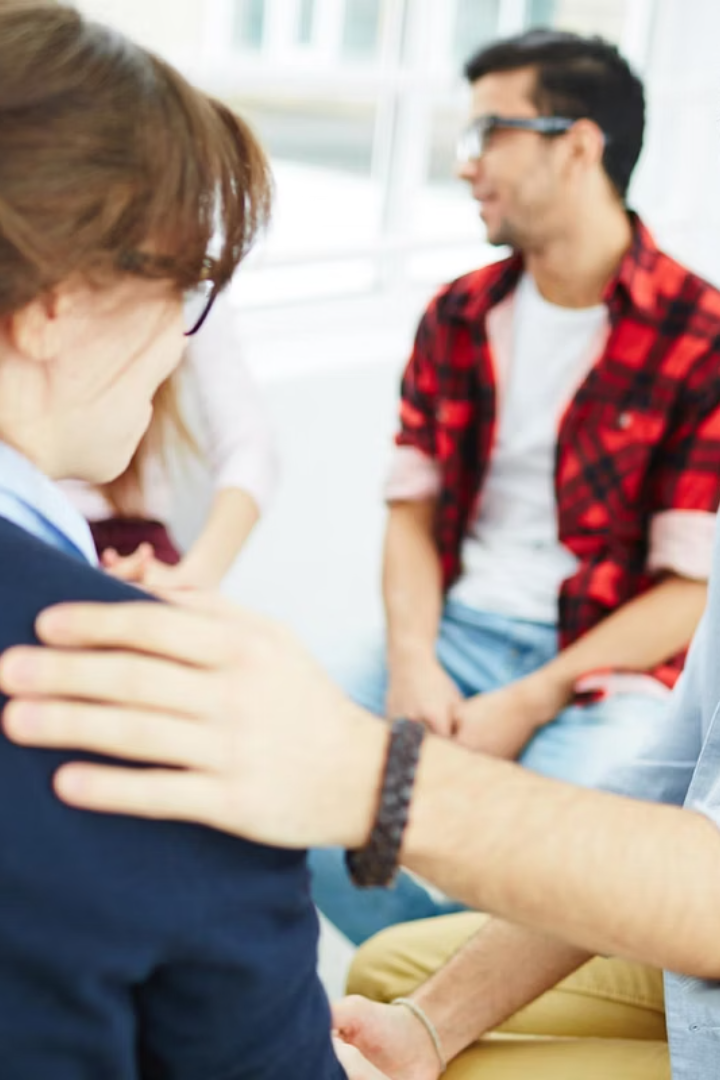 Duygu Farkındalığının Faydaları: İlişkiler
Duygu farkındalığı arttıkça empati yeteneği de gelişir. Karşımızdakinin hislerini anlamak ve onların perspektifinden bakabilmek, daha derin ve sağlıklı ilişkiler kurmayı sağlar. Empati, çatışma ortamlarında bile karşılıklı saygı ve anlayışın temelidir.
Daha etkili iletişim, duygu farkındalığının doğrudan sonucudur. Kendi duygularını net olarak ifade eden bireyler, yanlış anlamaları engeller ve karşılıklı güven inşa ederler. Böylece ilişkilerde açıklık ve samimiyet artar.
Son olarak, duygusal farkındalık çatışmaları çözme becerisini geliştirir. Duyguları tanıyıp doğru yönetebilen kişiler, çatışmaların büyümesini önler, yapıcı diyaloglara ortam hazırlar ve uzun süreli problemlerin önüne geçerler. Bu da ilişkilerin sürdürülebilirliğini destekler.
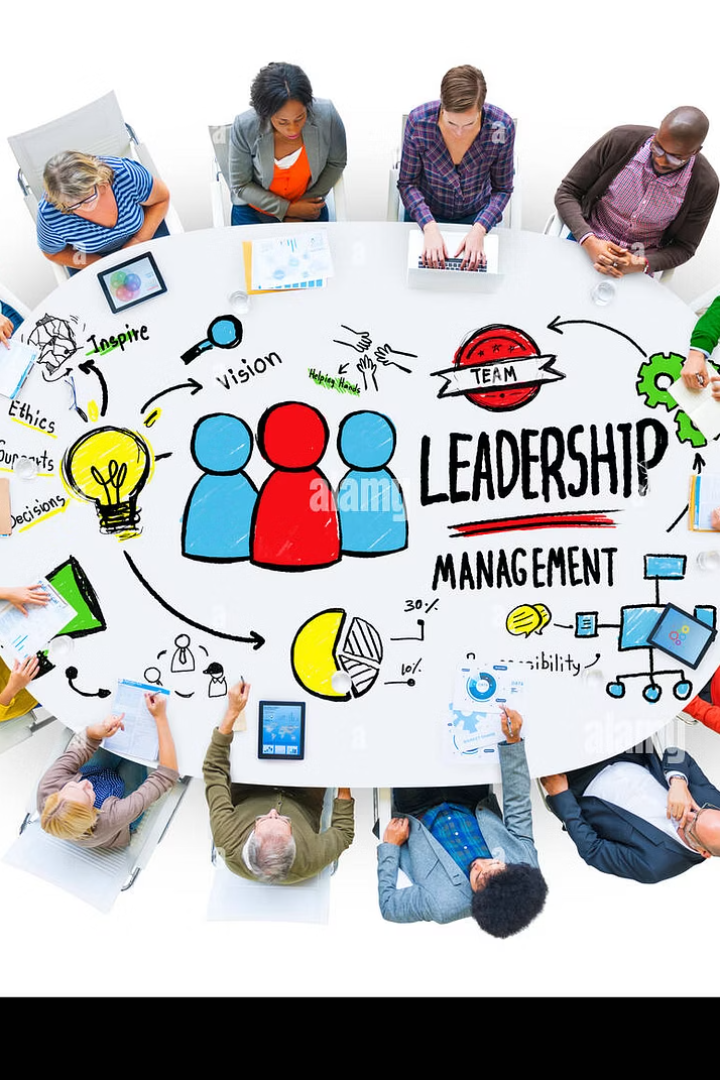 Duygu Farkındalığının Faydaları: İş Hayatı
İş yaşamında duygu farkındalığı, etkin liderlik performansını doğrudan destekler. Liderler, ekip üyelerinin duygusal durumlarını anlayarak motivasyonu yüksek tutabilir, kriz anlarında doğru müdahaleler yapabilir ve pozitif bir çalışma ortamı oluşturabilirler.
Daha verimli takım çalışması için duygu farkındalığı önemlidir. Takım içindeki bireyler birbirlerinin duygularına duyarlı olduklarında, uyum ve iş birliği artar, çatışmalar azalır. Ortak hedeflere daha hızlı ve kaliteli ulaşılır.
İş stresiyle başa çıkmada ise duygusal farkındalık kritik bir rol oynar. Çalışanlar stres kaynaklarını tanıdıkça, uygun stres yönetimi stratejilerini uygulayabilir, tükenmişlik olasılığını azaltabilir ve iş performanslarını koruyabilirler.
Duygu Farkındalığının Faydaları: Kişisel Gelişim
Duygu farkındalığı, özgüveni artırma yolunda önemli bir adımdır. Kendi duygularını anlayan ve yönetebilen bireyler, kendi değerlerine ve sınırlarına daha çok güven duyarlar. Bu, kişisel ve sosyal alanlarda daha aktif ve kararlı olmalarını sağlar.
Öz düzenleme becerilerini geliştirmek, duygusal farkındalık sayesinde mümkün olur. Duygularına hakim olan kişiler, dürtüsel davranışlardan kaçınır, hedeflerine odaklanır ve duygusal iniş çıkışlarını dengelerler. Bu da yaşam kalitesini yükseltir.
Son olarak, anlamlı bir yaşam sürmek için duygusal farkındalığın desteklediği içsel rehberlik önemlidir. Kişi, iç dünyasındaki duygusal sinyalleri takip ederek, kendine uygun yol haritaları çizer, yaşamındaki zorlukları daha bilinçli aşar ve tatmin edici deneyimler biriktirir.
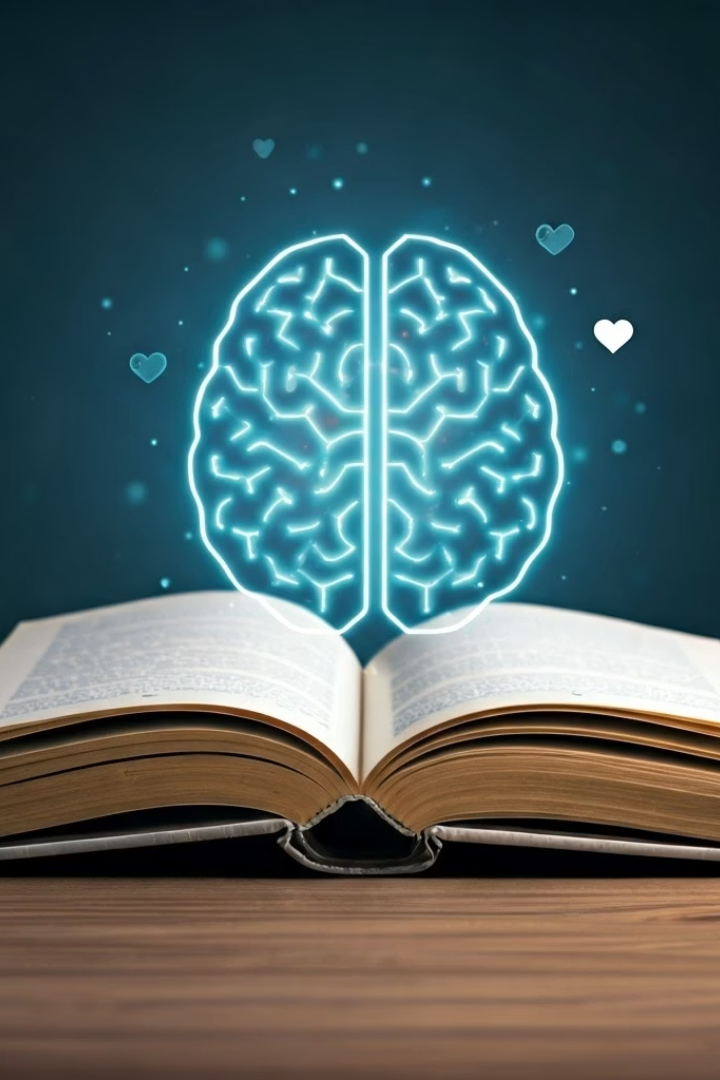 Sonuç ve Öneriler
Duygu farkındalığı, gelişimi ve sürdürülebilirliği olan sürekli bir süreçtir. Bu broşürde sunulan bilgiler, uygulandıkça derinleşir ve kişinin duygusal dünyasında kalıcı dönüşümler yaratır. Sabır ve düzenli pratikle, her birey duygularını daha iyi tanıyabilir ve yönetebilir.
Önerimiz, duygu günlükleri tutmak, mindfulness pratikleri yapmak ve kendinizi yargısız gözlemlemekle başlamanızdır. Ayrıca, gerektiğinde psikolojik destek ve rehberlik aramaktan çekinmeyin. Bu yolculukta destek grupları ve kitaplar çok değerli kaynaklar sağlar.
Duygu farkındalığı, yaşam kalitenizi artıracak, ilişkilerinizi güçlendirecek ve kişisel gelişiminizi hızlandıracaktır. Bu broşürdeki yöntemleri deneyimleyip kendinize uygun olanları seçerek daha dengeli ve tatmin edici bir hayat yaşayabilirsiniz.